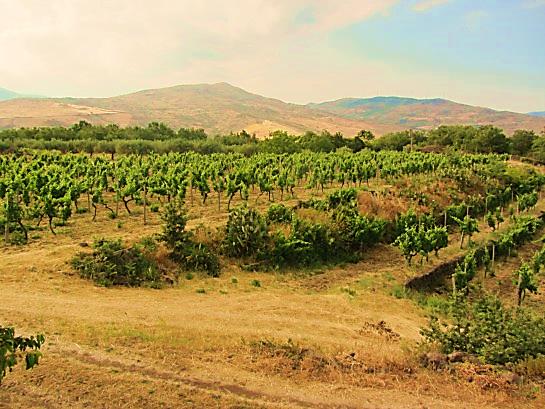 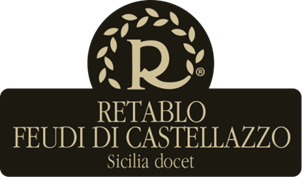 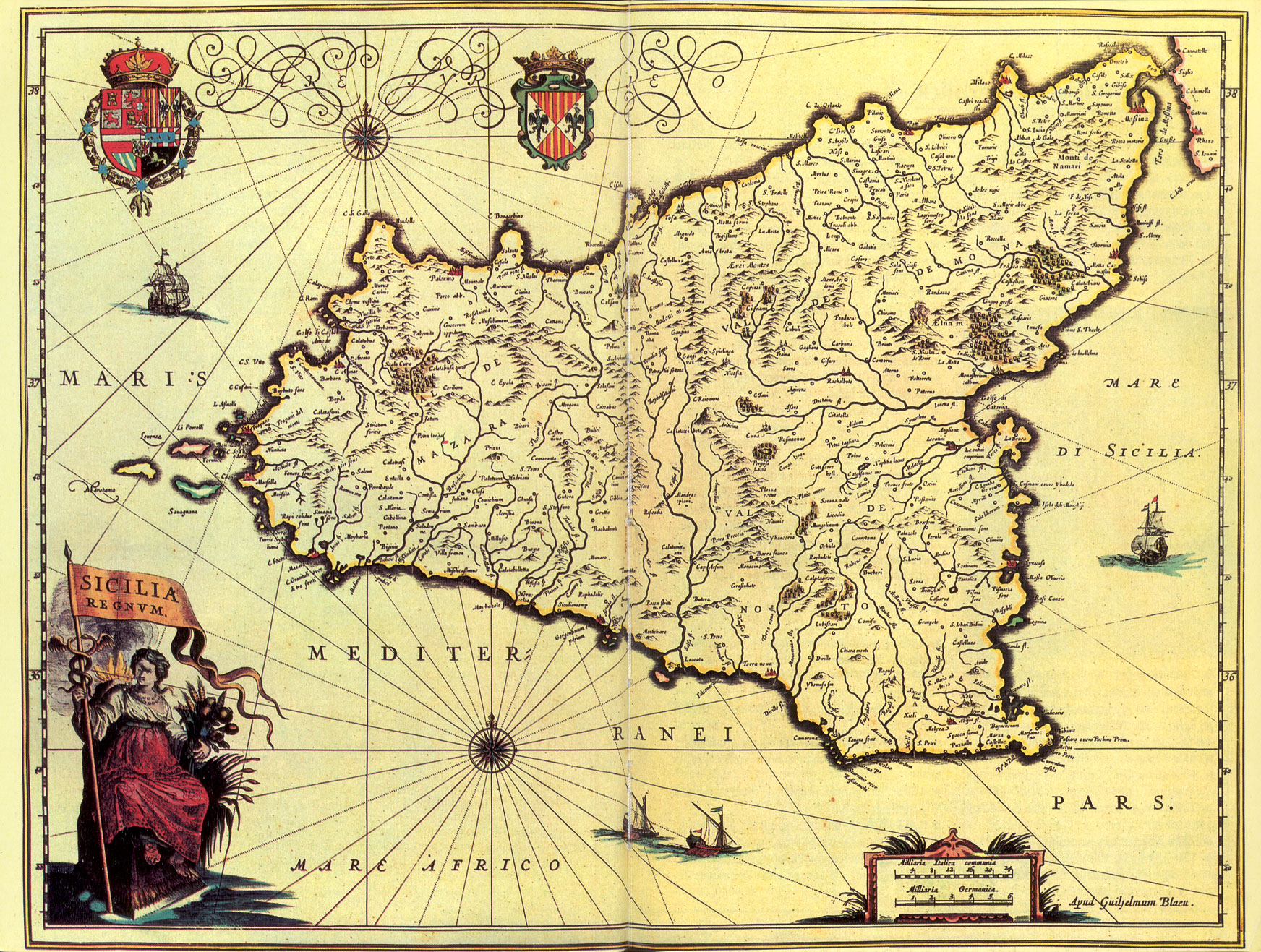 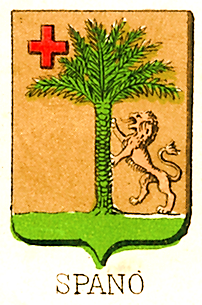 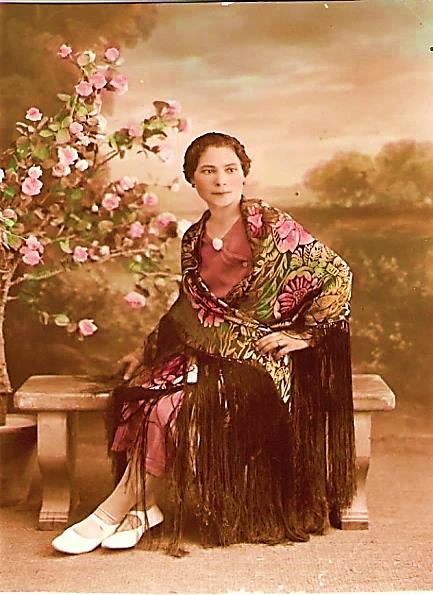 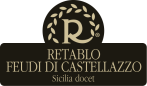 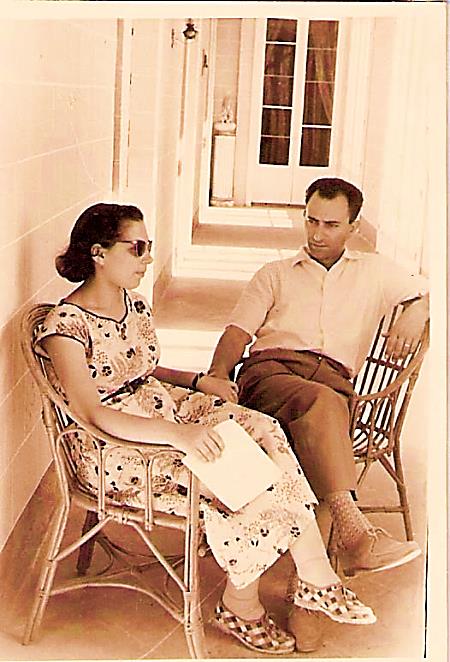 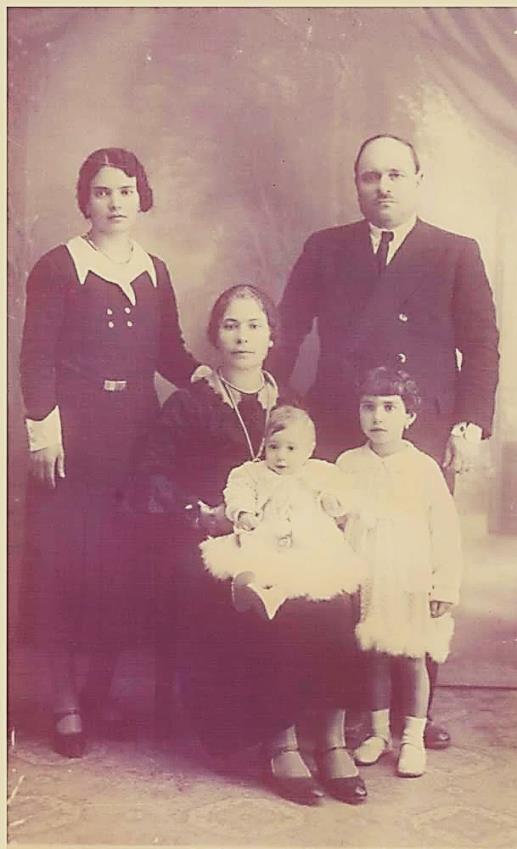 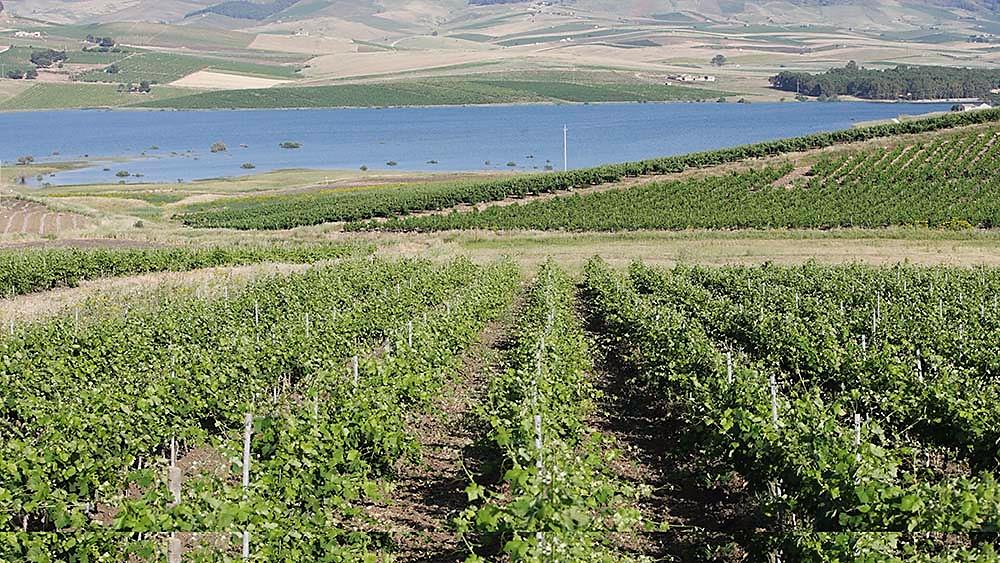 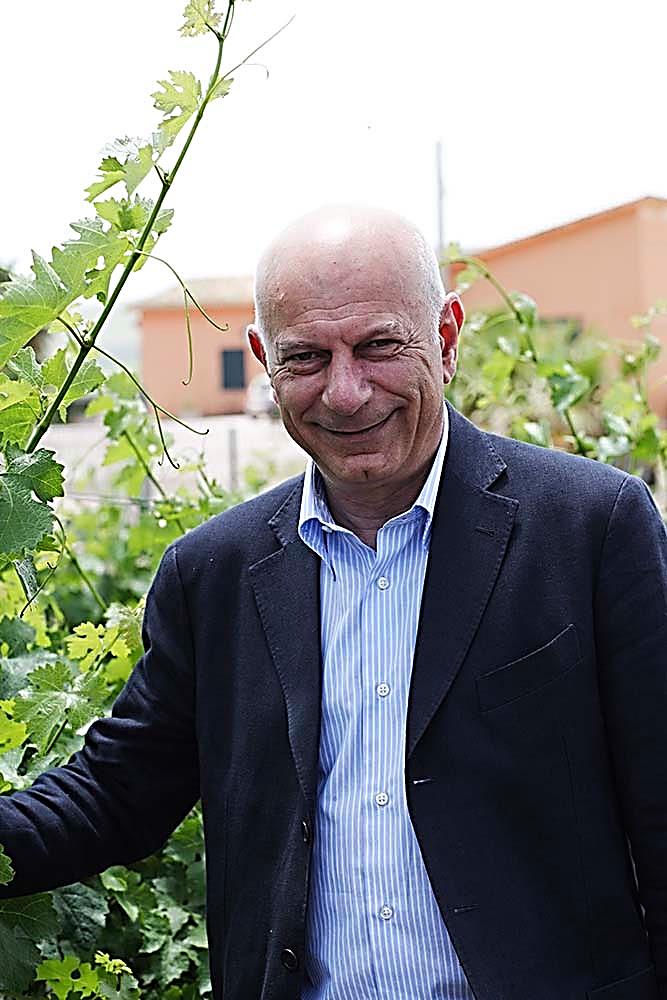 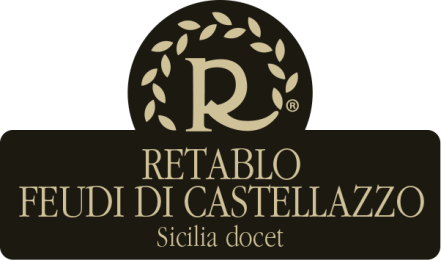 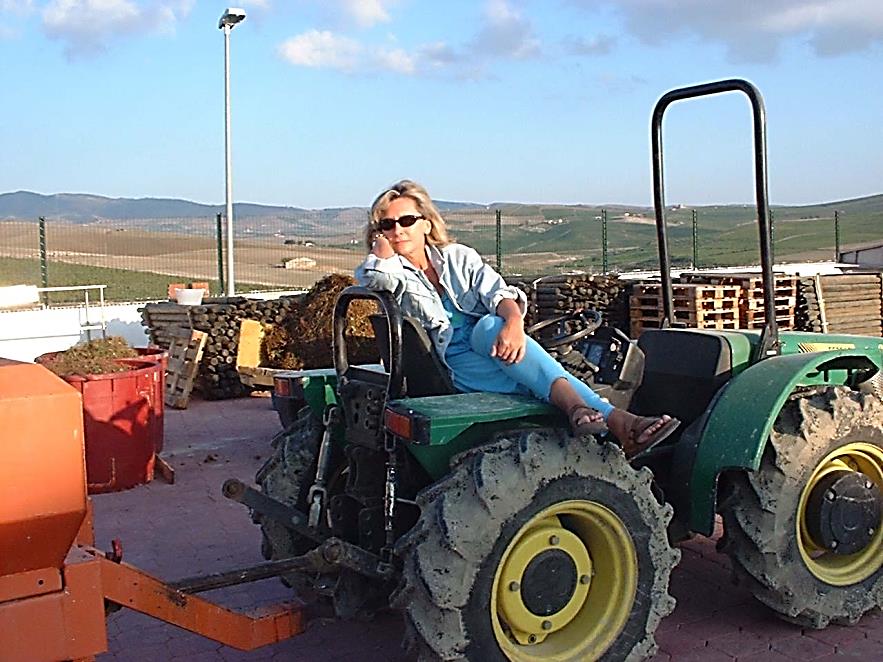 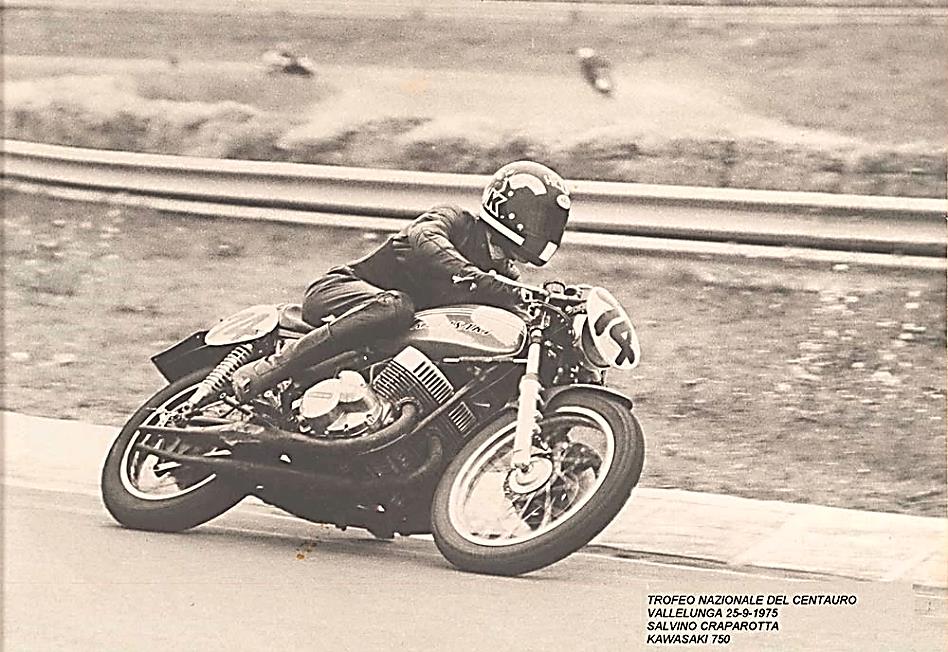 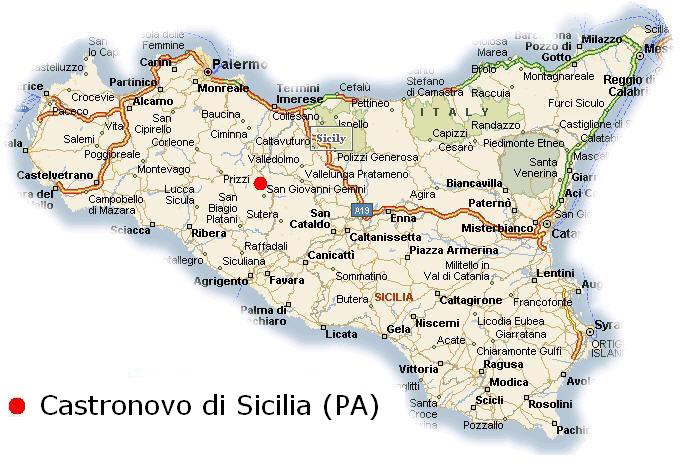 DOVE SIAMO ?
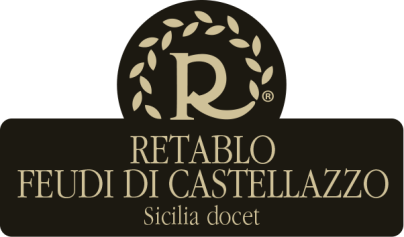 RETABLO 
FEUDI DI CASTELLAZZO
VITICILTURA BIO-NATURE
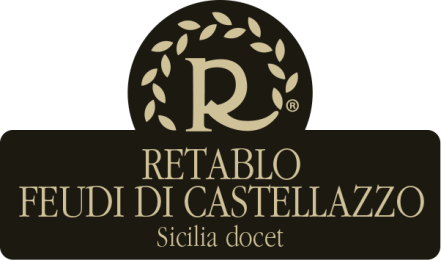 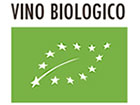 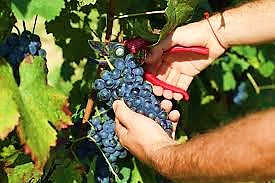 RISPETTO DELLA NATURA
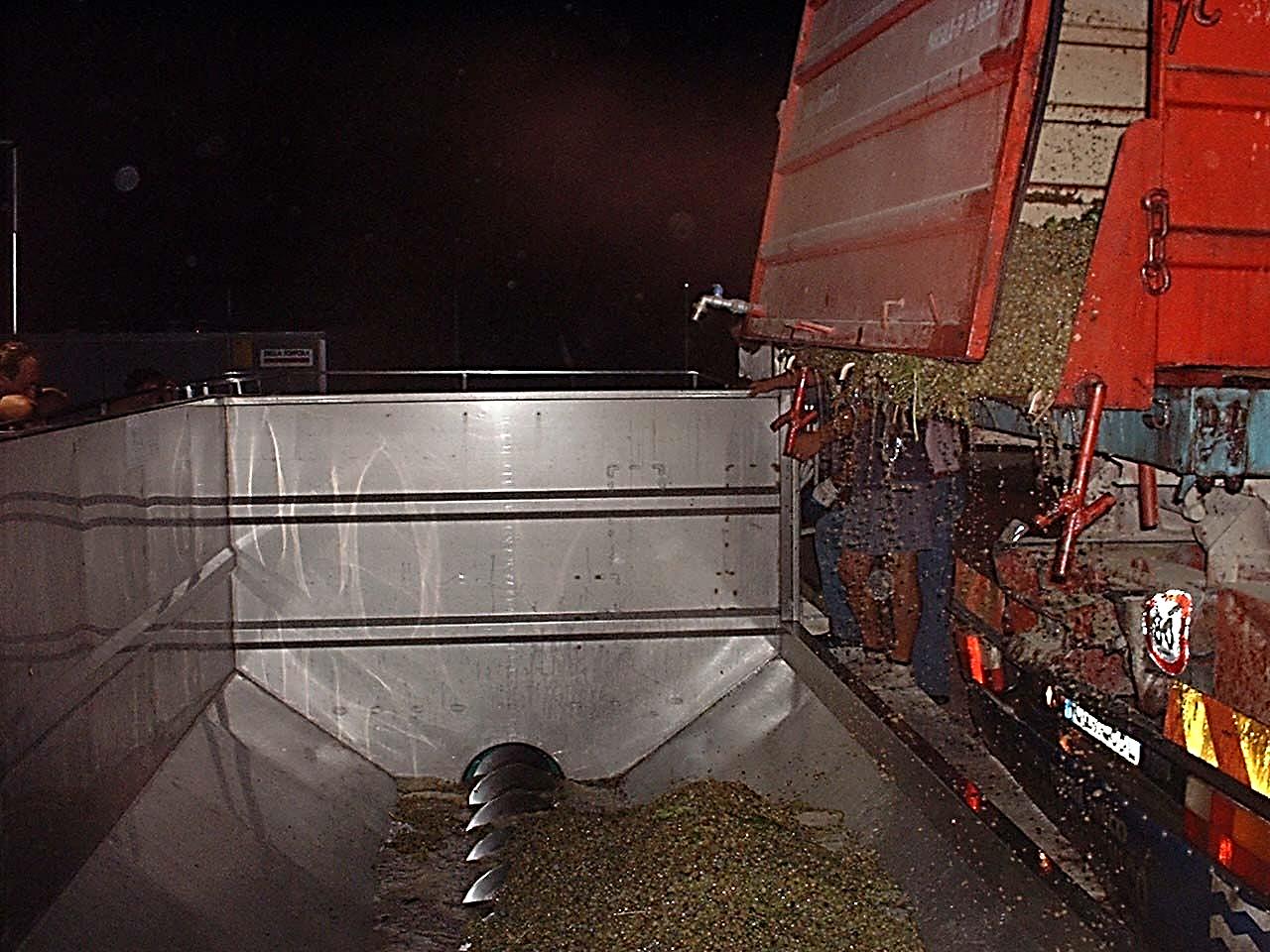 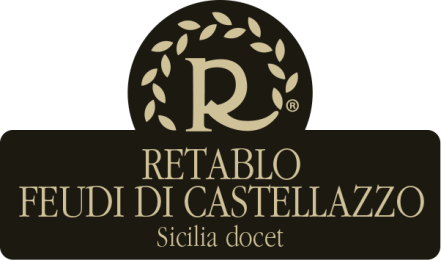 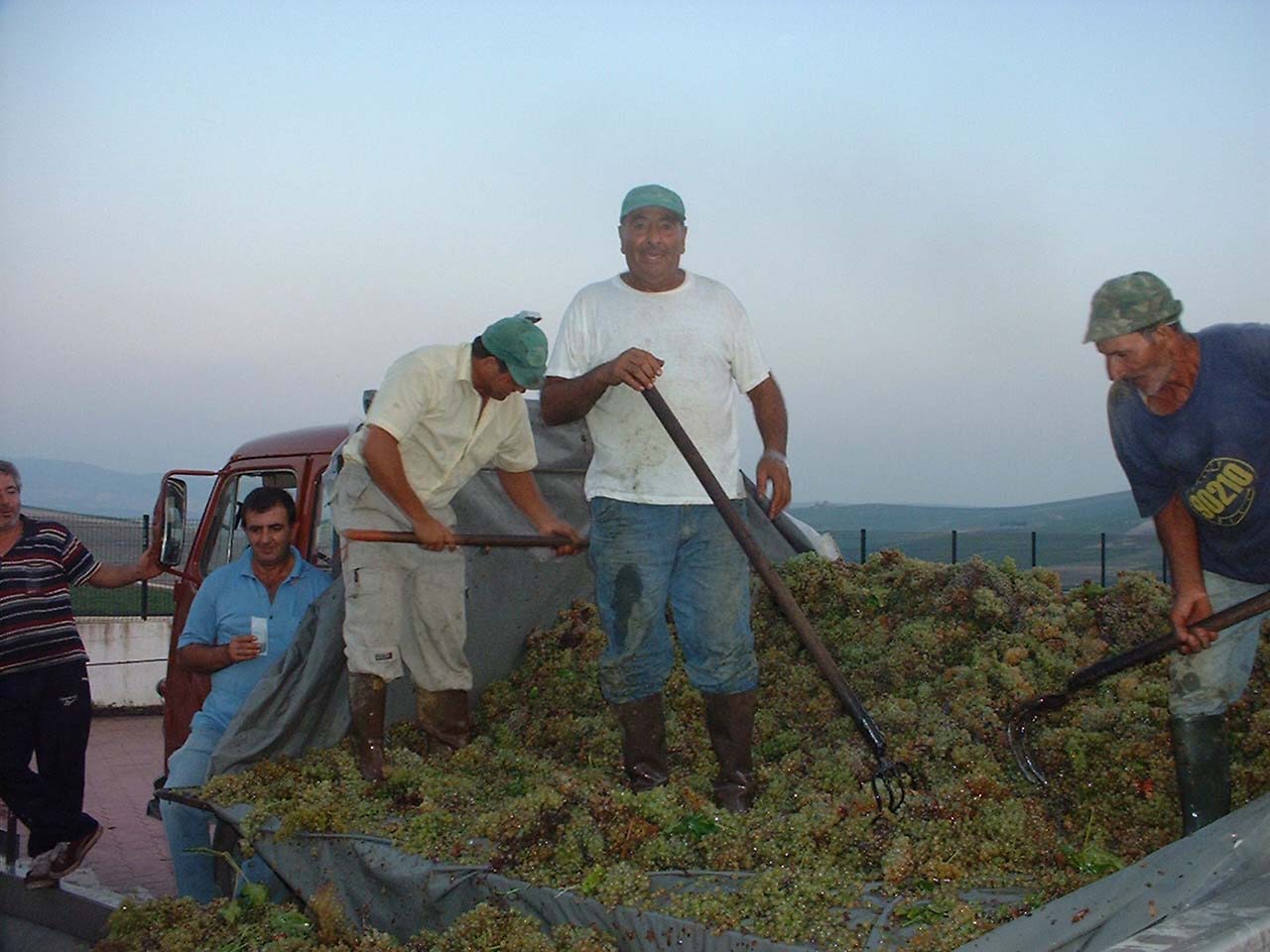 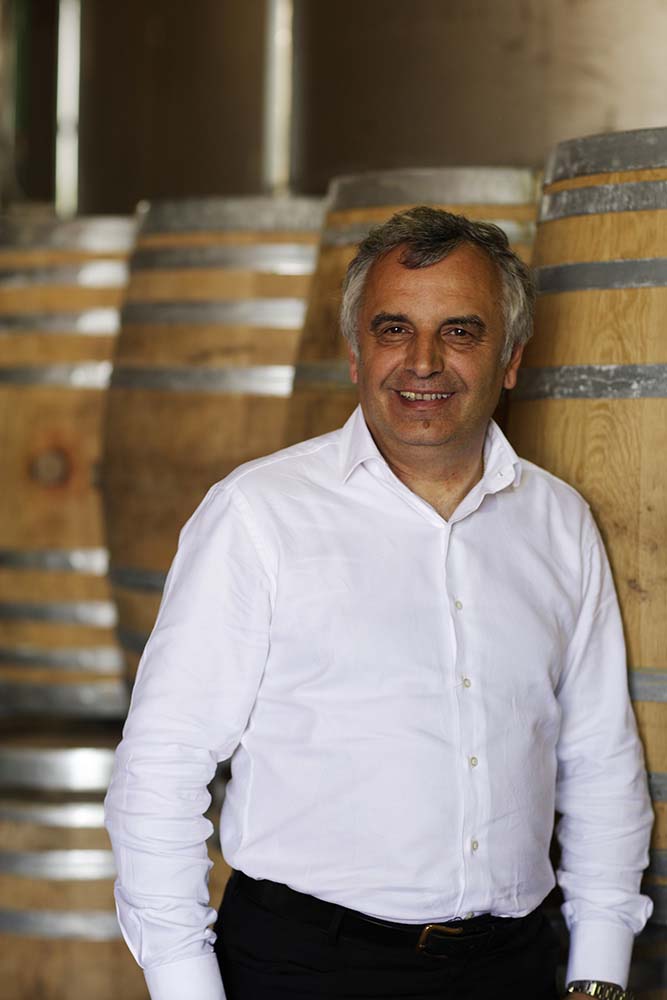 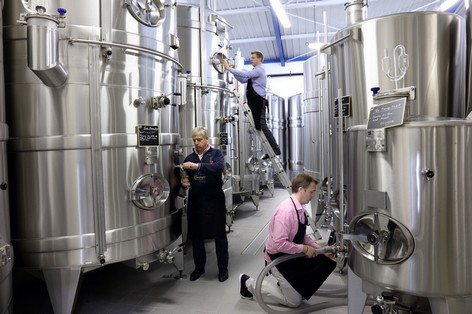 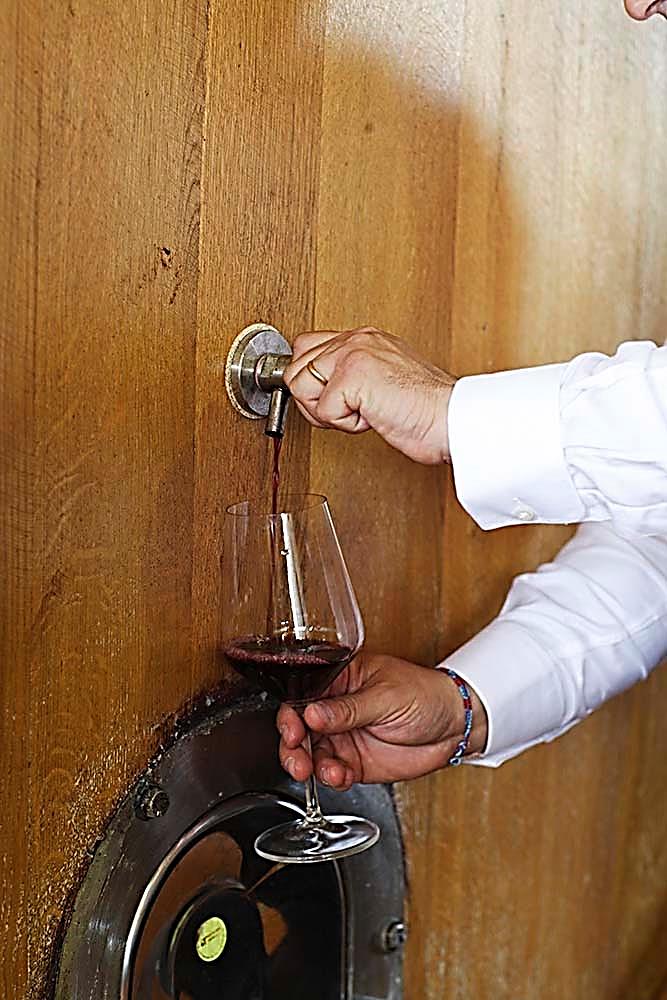 PREMIUM VINIFICATION
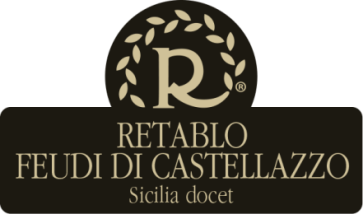 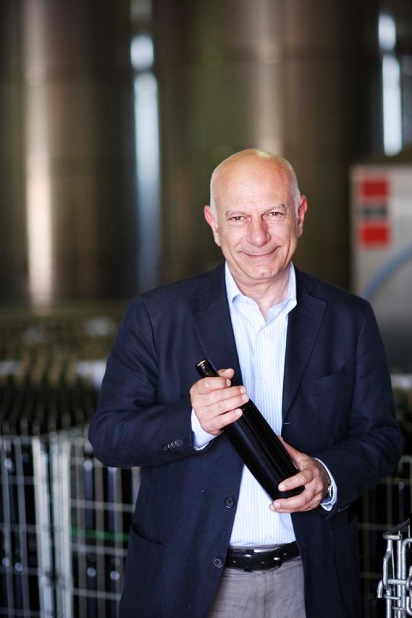 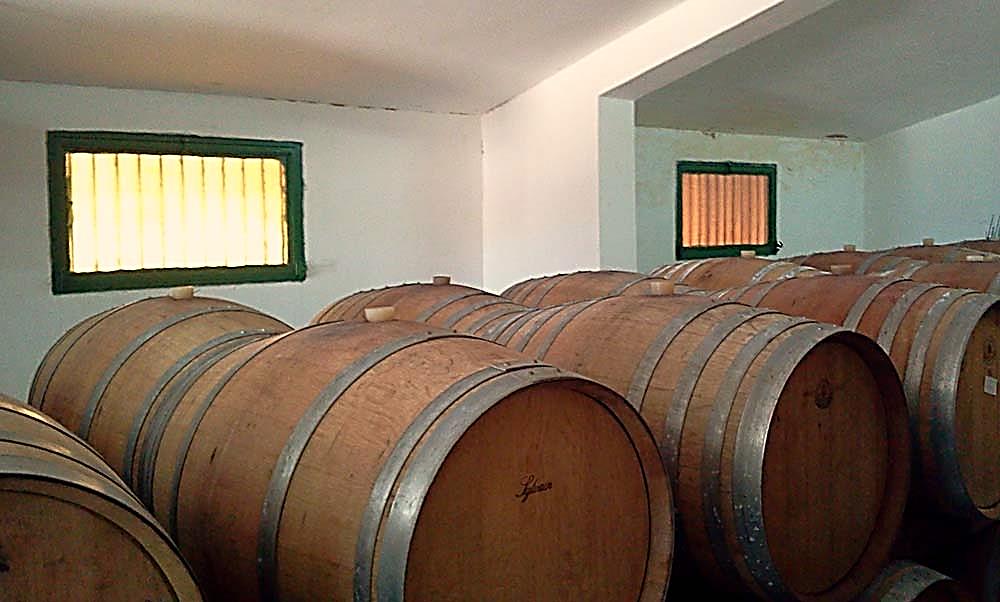 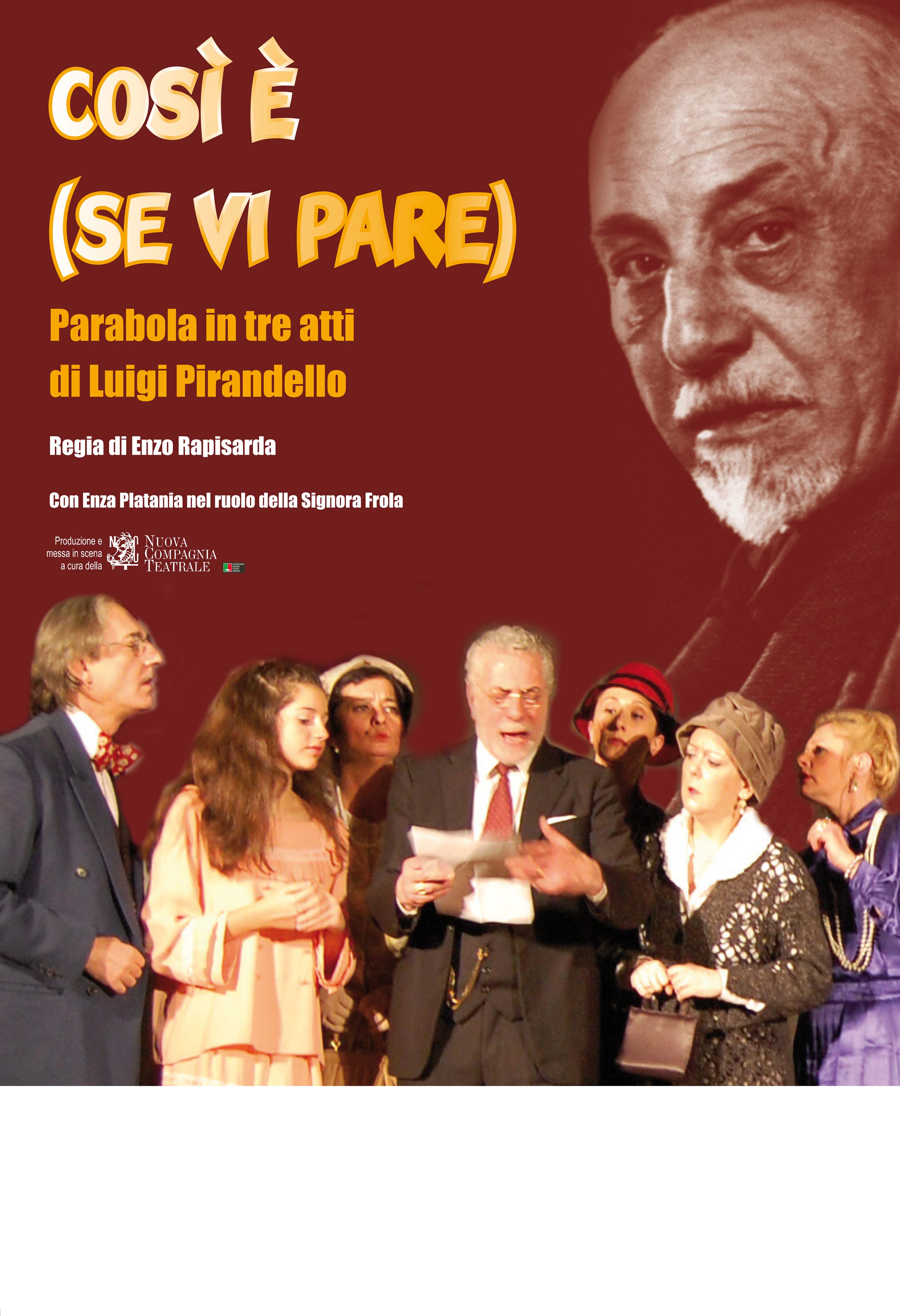 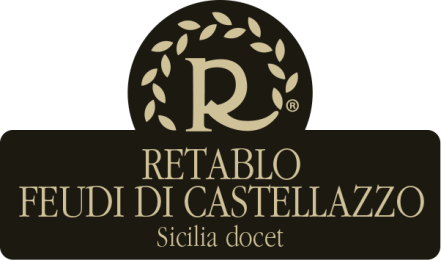 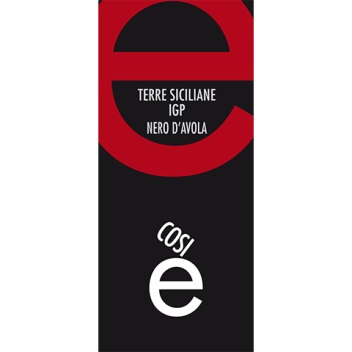 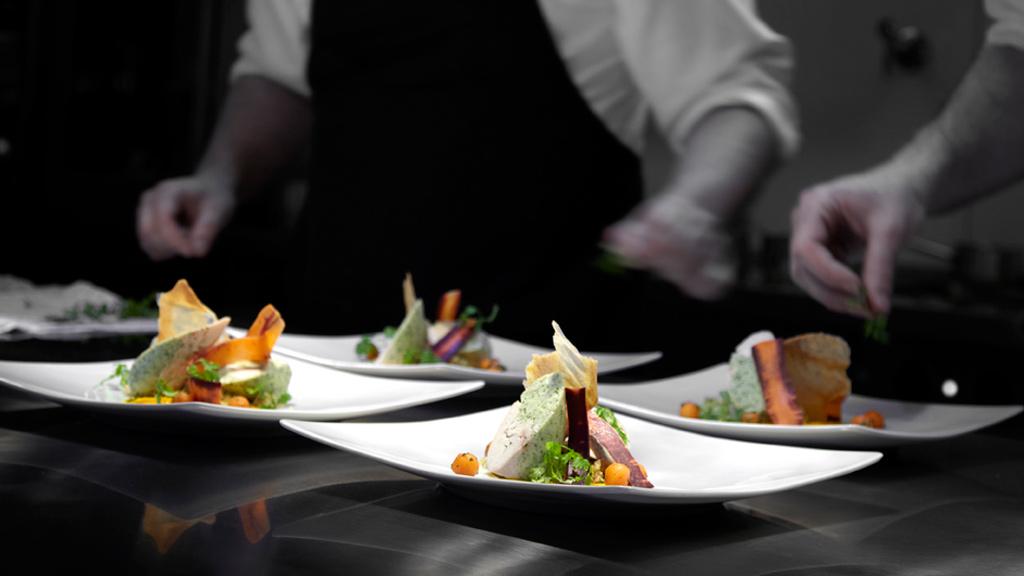 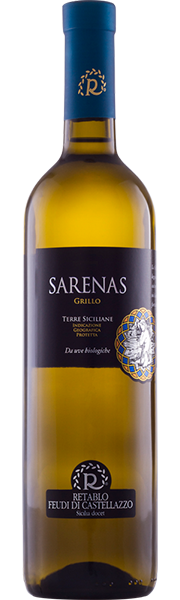 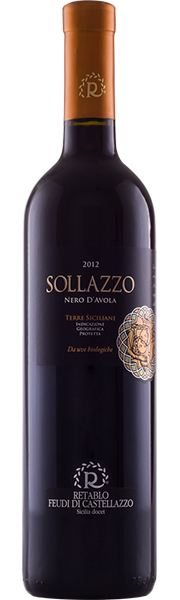 PREMIUM WINESVINI DI AUTORE       Feudi Di Castellazzo